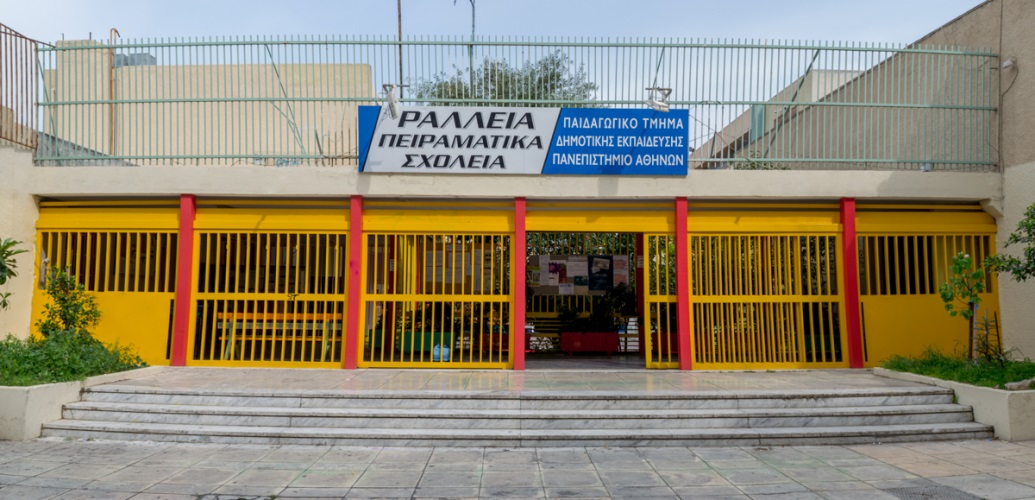 Meet the Greeks!
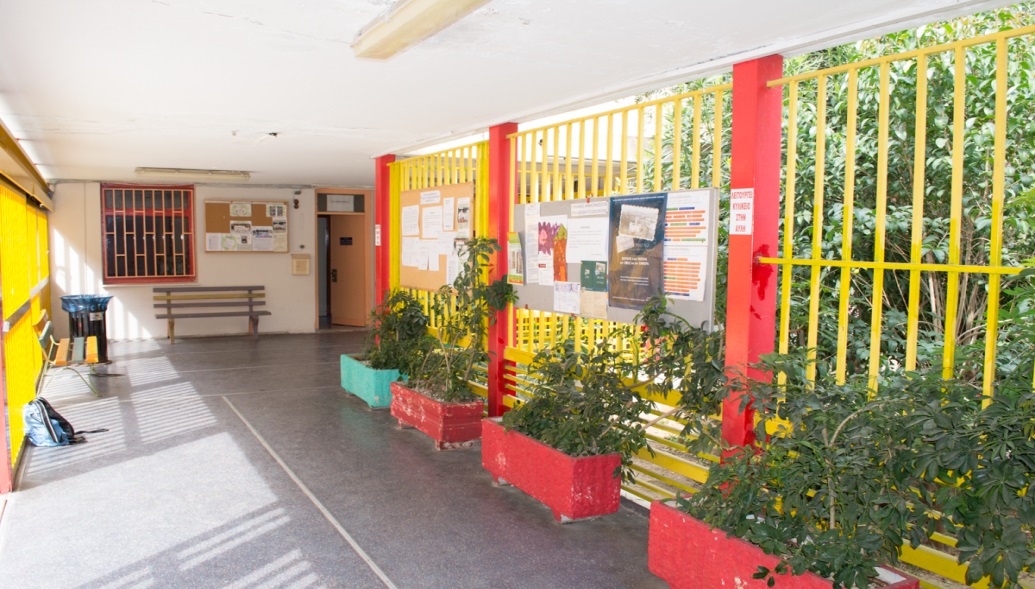 Ralleio Model Experimental Primary School of Piraeus
Class D
We are the students of Class D in Ralleio Model Experimental Primary School of Piraeus. 
There are about twenty-six students in every class, both boys and girls.
Our Class
And now…let’s meet!
Introductory Letters
Aggelos, Boy
Alexandra, Girl
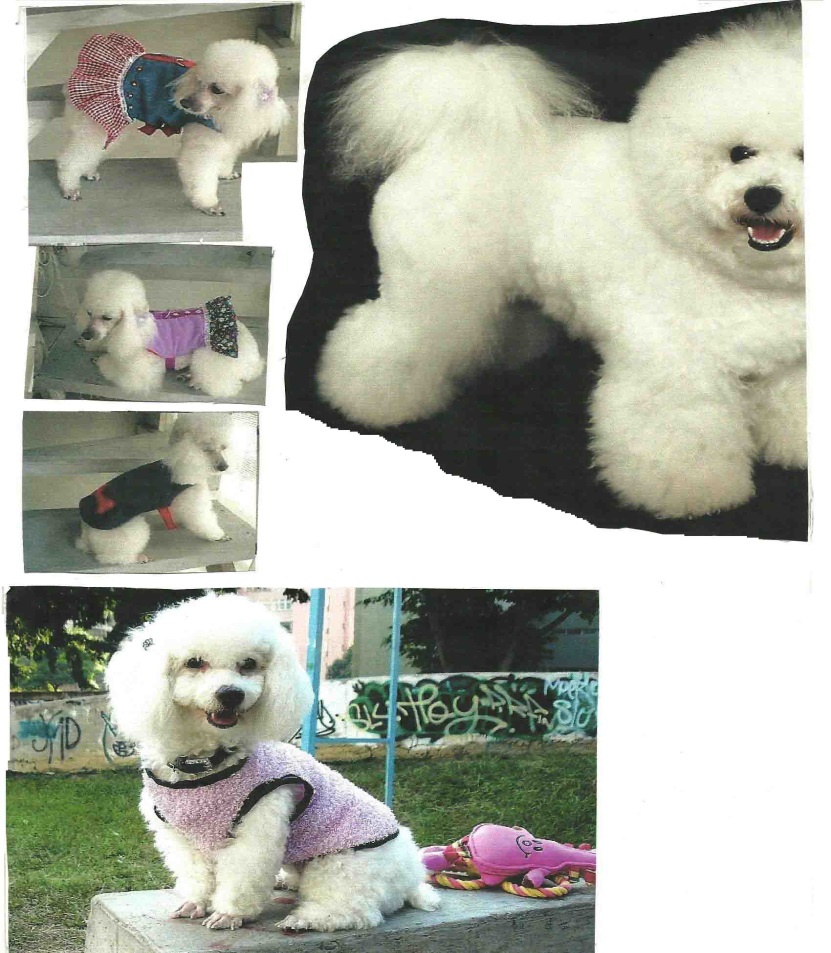 Andrew, Boy
Claudia, Girl
Haritomeni, Girl
Helen, Girl
Helen, Girl
Irene, Girl
Jason, Boy
Jenny, Girl
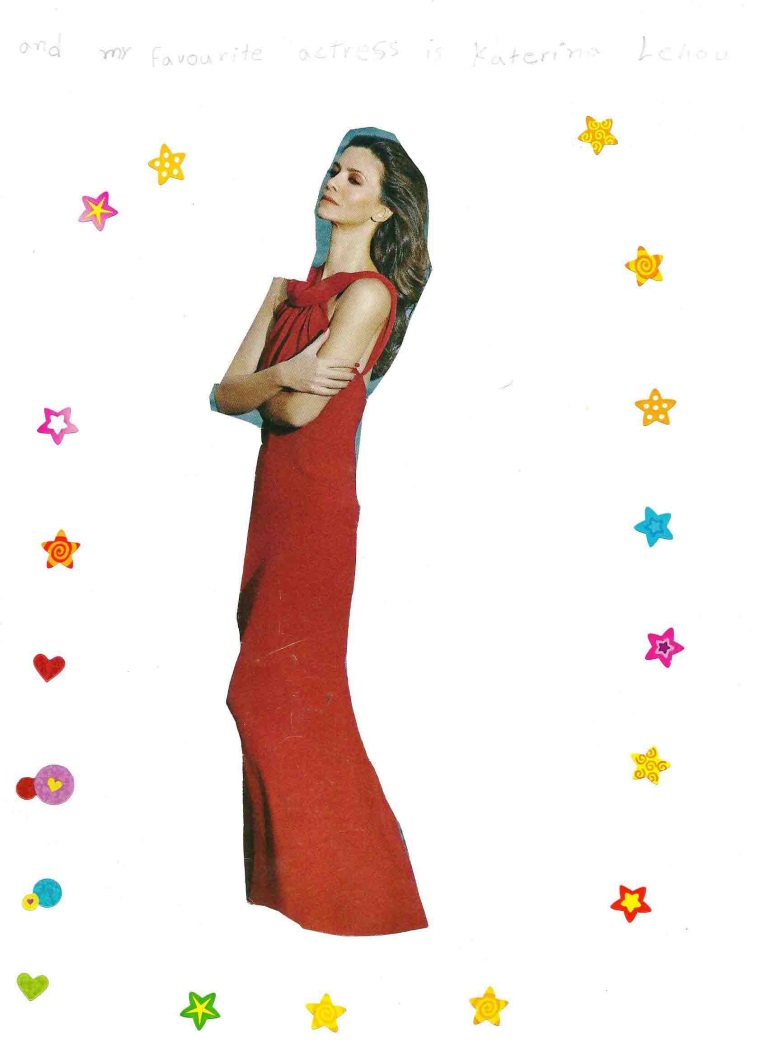 Joanna, Girl
Kelly, Girl
Lucas, Boy
Merkouris, Boy
Nasia, Girl
Nefeli, Girl
Suzanna, Girl
Violetina, Girl
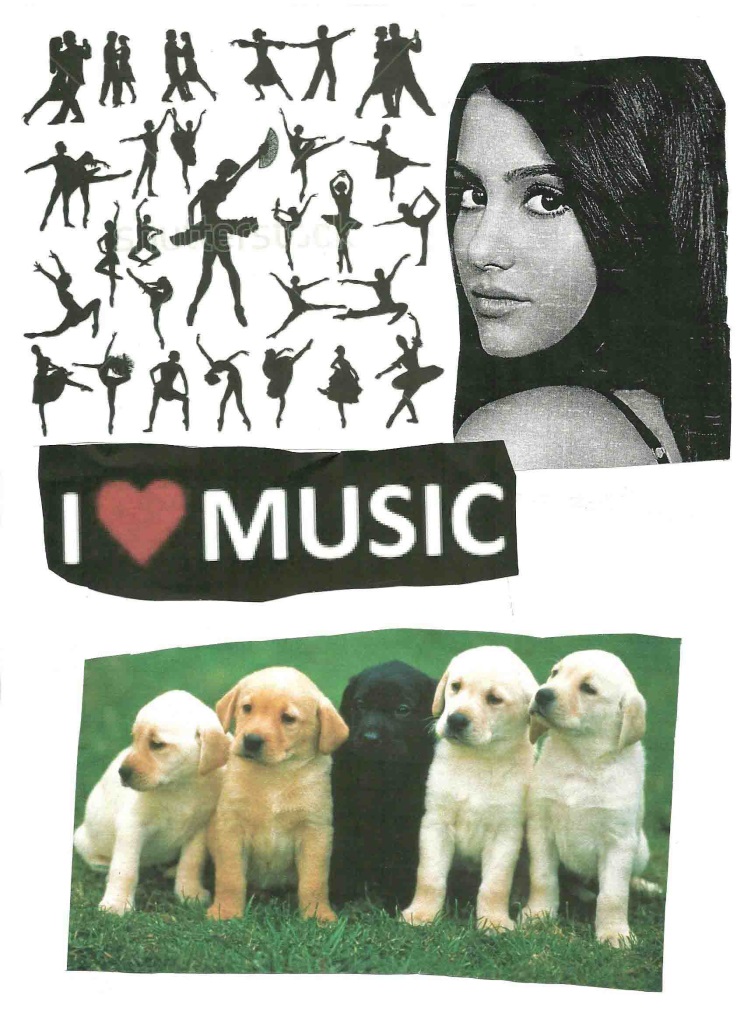 Zoe, Girl
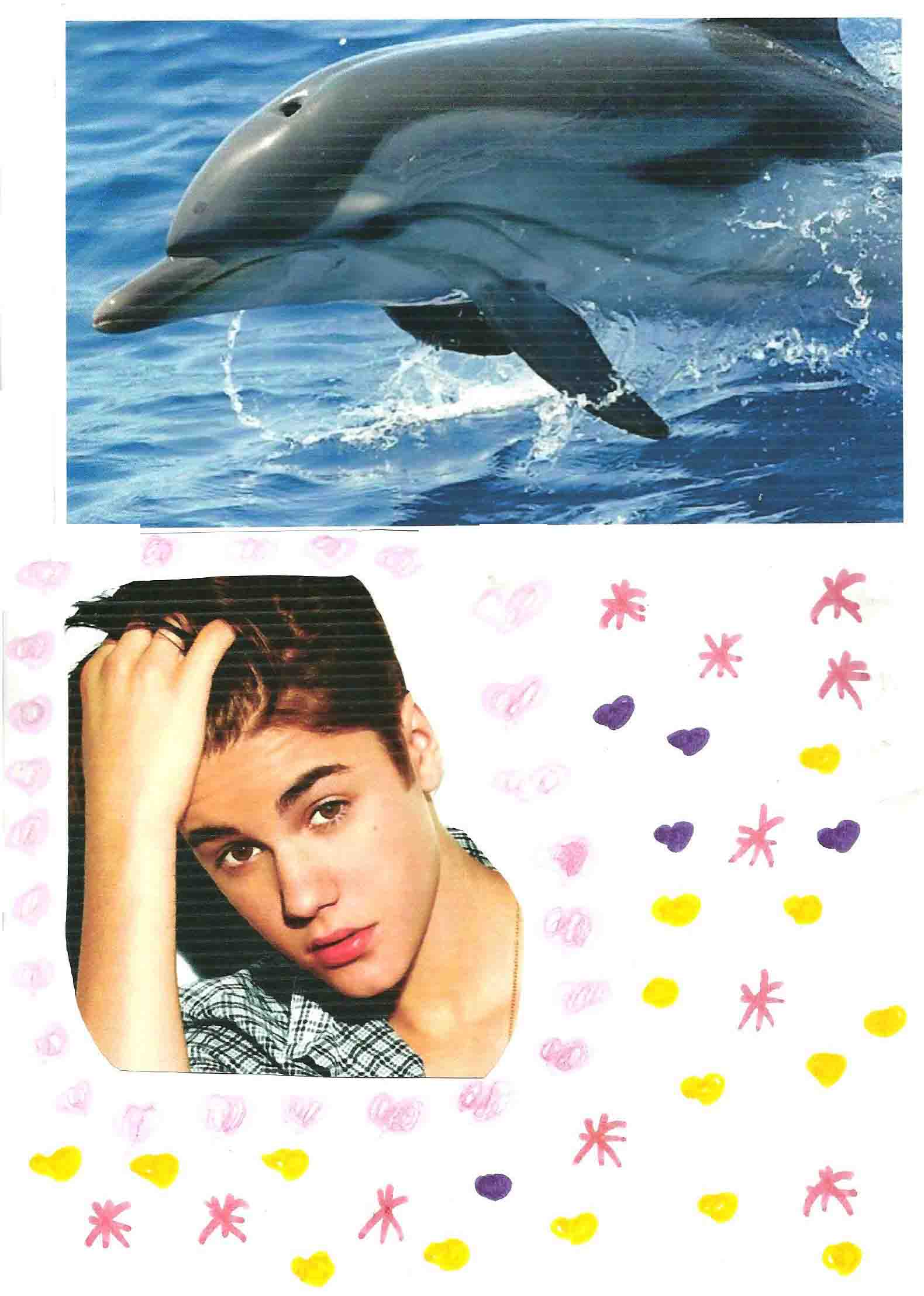 What about you?

We are looking forward to meeting you!

Many happy regards from Piraeus!